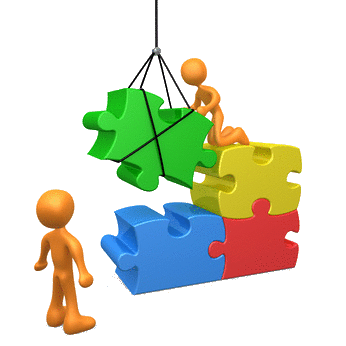 Fund Raising Strategies and Planning
We think…….. we want to apply for outside funding… now what and how?
Fund Raising Strategy is a long term plan of action to achieve a particular fundraising Goal
Why 
Identify potential funding options:
It is necessary to find out in advance what sources of funding are available, through governments, international cooperation agencies, some international NGOs or private foundations
6 simple steps of fundraising plan :
 Identify your assets
 Set your Goals
 Create plan of action
 Work the plan 
 Monitor the plan 
 Celebrate  !
Potential sources of income
Trusts/Foundations – capital and revenue
Statutory – government, local authorities
Companies – cash, sponsorship, in-kind, volunteering etc
Events – cash, sponsorship
Lottery – capital and revenue (can be restricted)
Trading – shops, products, services
Contracts - service level agreements etc
Extras – matched giving
Also - social investment, loan finance, bonds
and INDIVIDUALS – a whole range of possibilities  (focus for today)
Company giving
Sponsorship
Advertising
Gifts in Kind
Grants from Charitable Trusts
Volunteers
Secondments
Cash
Matched giving
Funding
Short Term
Long Term
Intermediate
Start Putting it together !
Fundraising Targets
Fundraising Strategies
Action Plans
Example of Plan
Action Steps
UN Donors
The UN Central Emergency Response Fund (CERF),
 The United Nations Development Programme (UNDP),
 The United Nations Refugee Agency (UNHCR),
 The United Nations Children's Fund (UNICEF), 
 The World Food Programme (WFP),
 The UN Refugee Agency (UNHCR),
 The United Nations Relief and Works Agency for Palestine Refugees in the Near East (UNRWA),
 The United Nations Children's Fund (UNICEF), 
 The Food and Agriculture Organization of the United Nations (FAO), 
 The FAO Global Information and Early Warning System ,
 The World Health Organization (WHO),
Other useful sites
www.fundingcentral.org.uk
www.ncvo-vol.org.uk/sfp (sustainable funding project)
www.how2fundraise.org
www.do-it.org.uk
www.volunteering.org.uk
www.fit4funding.org.uk

All guidelines are available on a dedicated website designed especially for humanitarian donors :  www.oecd.org/development/humanitarian -donors/
Institute of Fundraising :		
www.institute-of-fundraising.org.uk
Her Majesty’s Revenue & Customs 	
www.hmrc.gov.uk/charities
CAF Charity Services 	
www.cafonline.org/charityadmin
Humanitarian aid contributions
Funding for 2018 from top 10 donors globally :
Funding progress on 2018 appeals
Any Questions?
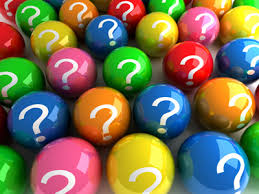